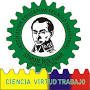 IETI SIMON BOLIVAR
APORTE AL PROYECTO EDUCATIVO INSTITUCIONAL
DOCENTES: 
ESP. AURA MARIA MARIN
ESP. FABER CALDERON
ESP. ALBA LUZ HERNANDEZ
GESTION ACADEMICA
PRACTICAS PEDAGOGICAS
OPCIONES DIDACTICAS PARA LAS AREAS
OPCIONES DIDACTICAS PARA LAS ASIGNATURAS
OPCIONES DIDACTICAS PARA LOS PROYECTOS TRANSVERSALES
ESTRATEGIAS PARA LAS TAREAS ESCOLARES
USO ARTICULADO DE LOS RECURSOS PARA EL APRENDIZAJE
USO ARTICULADO PARA LOS TIEMPOS DEL APRENDIZAJE
AUTOEVALUACION INSTITUCIONAL 2015: 3
OPCIONES DIDACTICAS PARA LAS AREAS
Proyecto Institucional de acuerdo con el enfoque metodológico contiene un currículo flexible donde las disciplinas se conjugan a través de ejes temáticos de acuerdo a los problemas de investigación que se plantean, donde se integra el conocimiento de las diversas disciplinas con el trabajo en equipo, la comunicación entre  directivos, docentes, y administrativos.
A TRAVES DE:

Talleres,  Guías 
Plenarias, Exposiciones 
Dramatizaciones 
Lluvia de Ideas 
Comprensión lectora
Resolución de problemas
Desarrollo del pensamiento crítico y auto crítico. 
Expresión escrita y oral.
Manejo de las Tics.
Aprendizaje y realización de mapas conceptuales y otras formas de representación del conocimiento y de la información
OPCIONES DIDÁCTICAS:

Desarrollo de  Proyectos
Enseñanza problemática.
Trabajo colaborativo.
Dialogo entre pares
Aplicación del conocimiento
Autoevaluación
Coevaluación.
Meta evaluación.
OPCIONES DIDACTICAS PARA LAS ASIGNATURAS
Opciones didácticas, con proyectos  de acuerdo con el enfoque metodológico del PEI y el plan de estudios, con los lineamientos curriculares y los DBA.
Secuencias didácticas
 Comunidades de Aprendizaje
Algunas opciones pedagógicas y didácticas para las asignaturas son:1. La comprensión lectora y producción textual.2. Trabajo por proyectos de aula.3. Actividades orales y escritas. 4. La realización de ensayos y resúmenes. 5. Realización de síntesis y esquemas.6. Trabajo cooperativo y colaborativo.7. Uso adecuado de la información (biblioteca, Webteca, salas y equipos informáticos)
OPCIONES DIDACTICAS PARA LOS PROYECTOS TRANSVERSALES
La institución cuenta con los proyectos transversales como: 
Educación Sexual
Democracia,
Tiempo Libre,
Riesgos y Desastres,
Convenio Escolaridad, Cultura,
Escuela de Padres,
Convivencia Escolar 
Proyecto de Vida.
ESTRATEGIAS PARA LAS TAREAS ESCOLARES
Estrategias como:

Delegando funciones. (haciéndolos participes) 
Reforzar las conductas deseadas (estímulos)
Crear relaciones personales, amistosas y cordiales 
Fomentar normas de conducta
Crear frases motivadoras de rutina de trabajo que estimulen el quehacer del estudiante. 
Realizando encuadres pedagógicos flexibles
USO ARTICULADO DE LOS RECURSOS PARA EL PARENDIZAJE
Utilización del material del PTA en Primaria
Material Concreto 
En preescolar recurso didácticos
Uso de la Tics.
Colección Semilla para estrategias del Plan Nacional de Lectura y Escritura.
Las preguntas tipo saber cómo base para planear una clase.
Objetos Virtuales de aprendizajes (OVAS) y materiales digitales.
Uso de material audiovisuales utilizando canales en Internet como los portales educativos.
USO ARTICULADO PARA LOS TIEMPOS DEL APRENDIZAJE
El aprendizaje requiere de un tiempo empleado frente a un tiempo necesitado. Dando esto lugar al aprendizaje adecuado. El tiempo empleado por cada alumno es variable, dependerá de la aptitud del alumno, de su capacidad para comprender lo que ha recibido, de la perseverancia del alumno, de la motivación y de la calidad del profesor en el proceso de formación.
GRACIAS